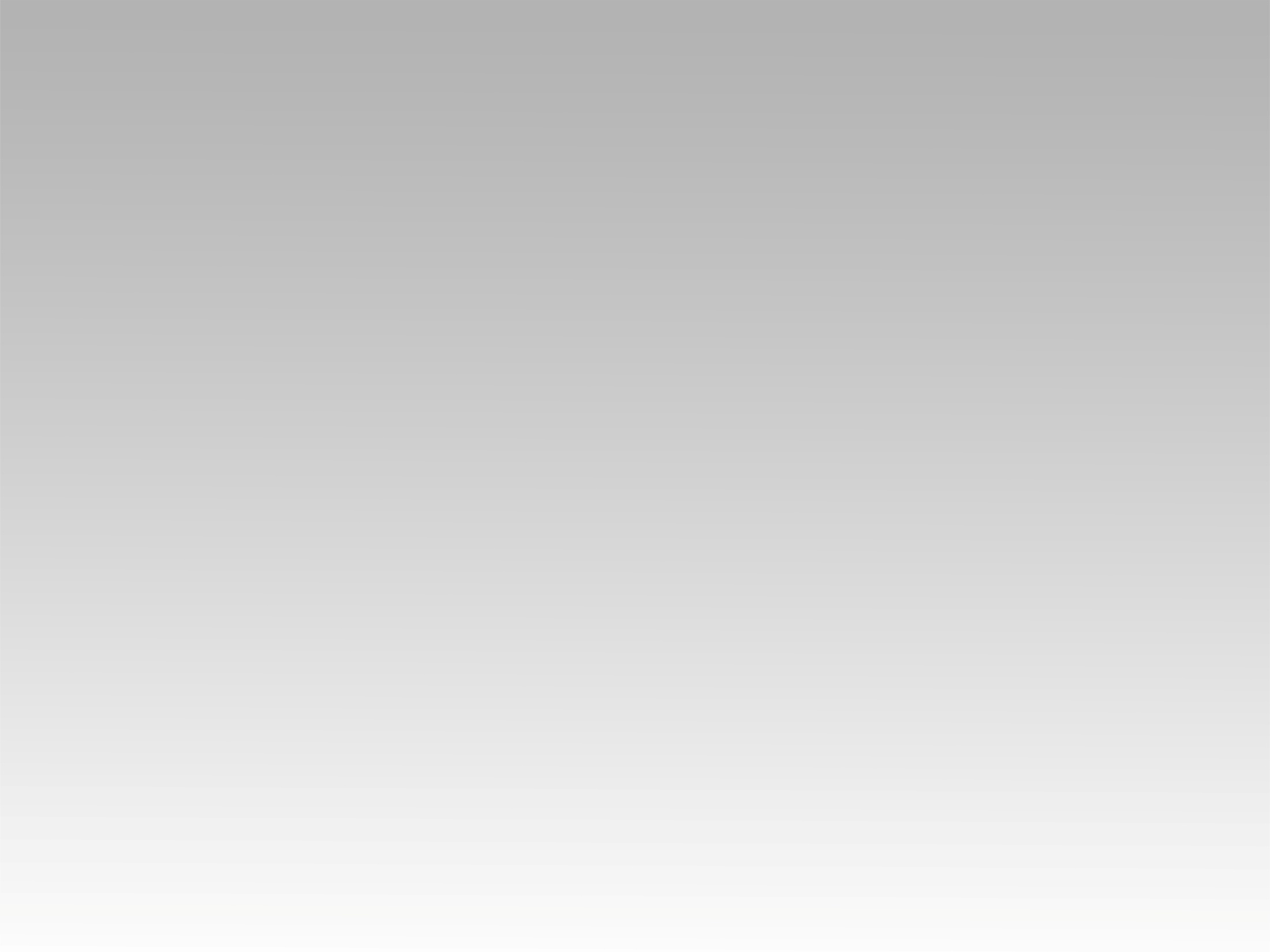 ترنمية 
ثبت أنظارك فيه
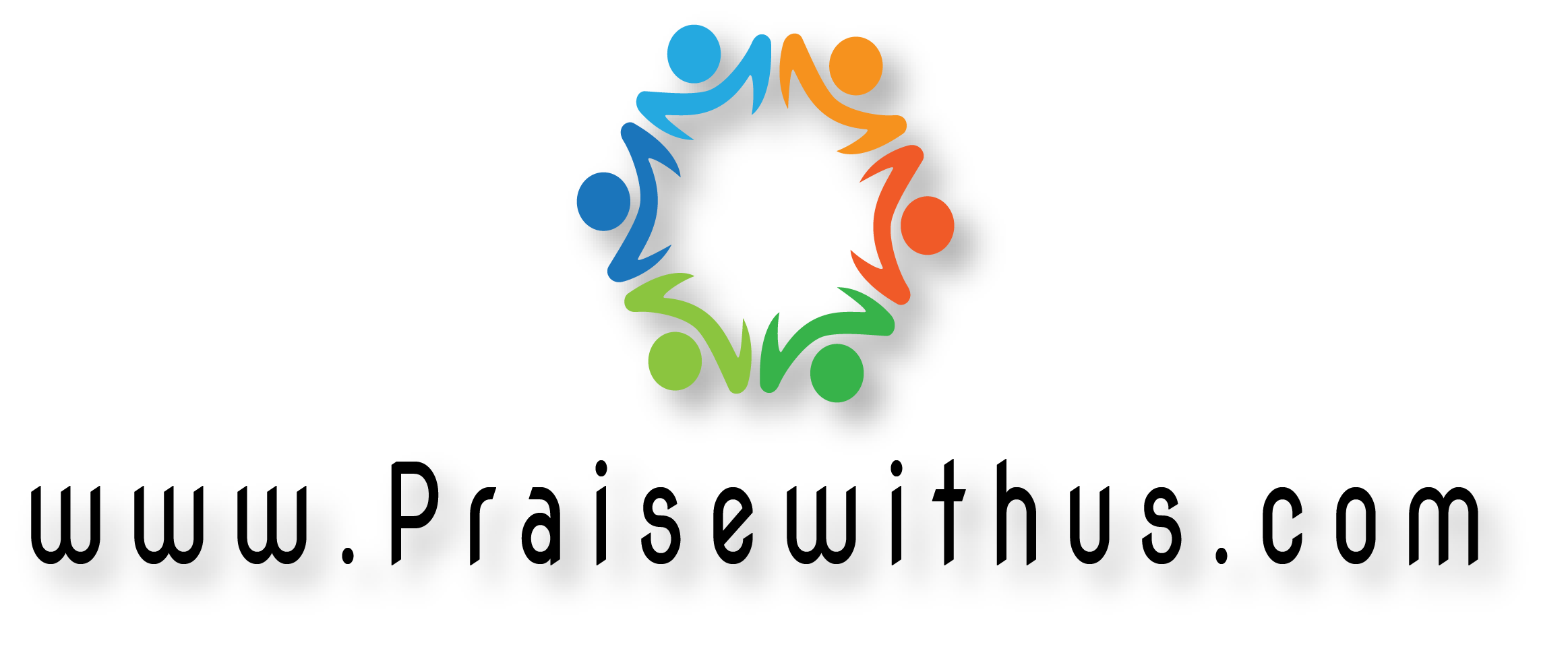 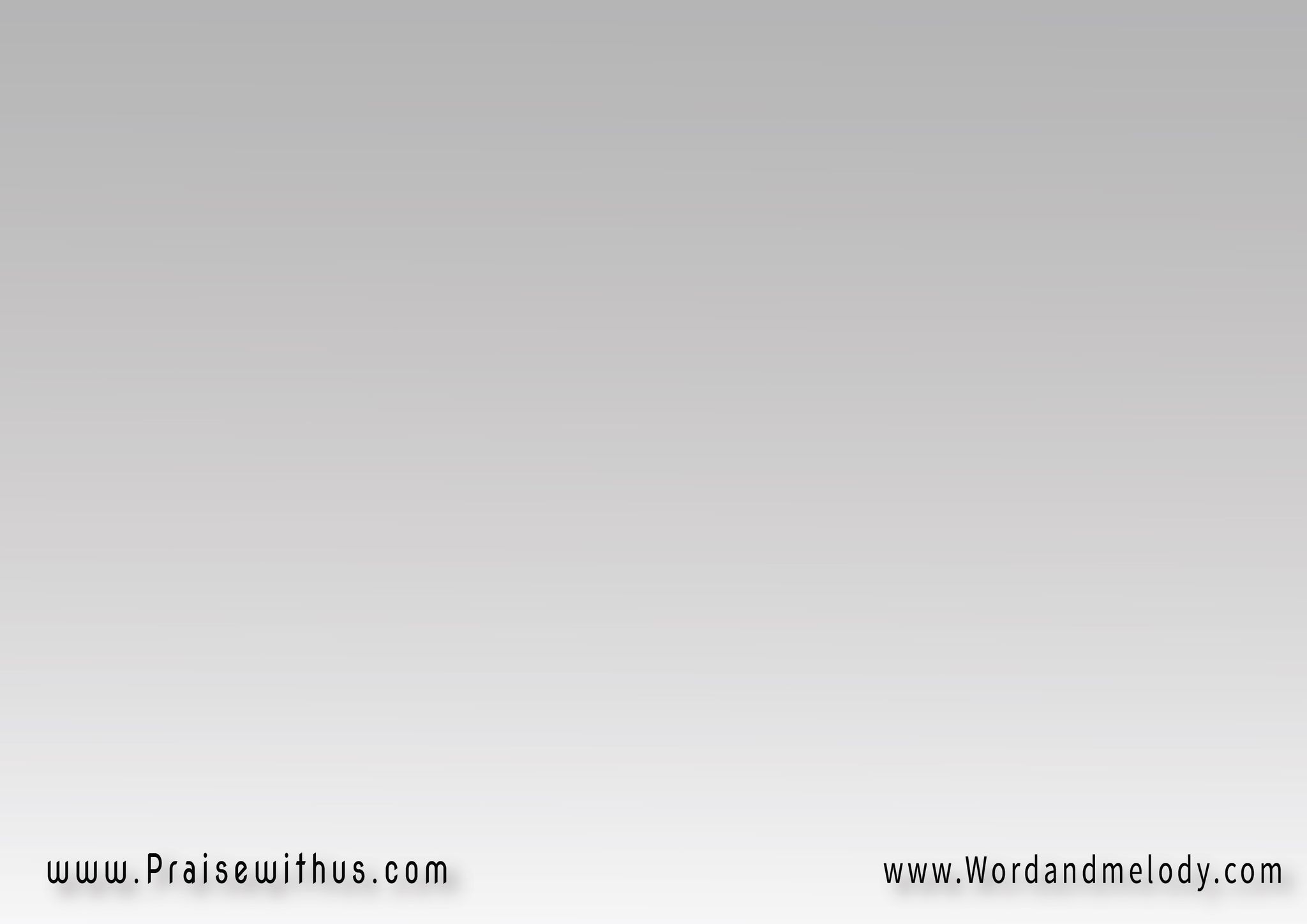 القرار :
 ثبت انظارك فيه 
وحمولك ارمي عليهوفي وادي ظل الموت 
ارفع عينك تلاقيه
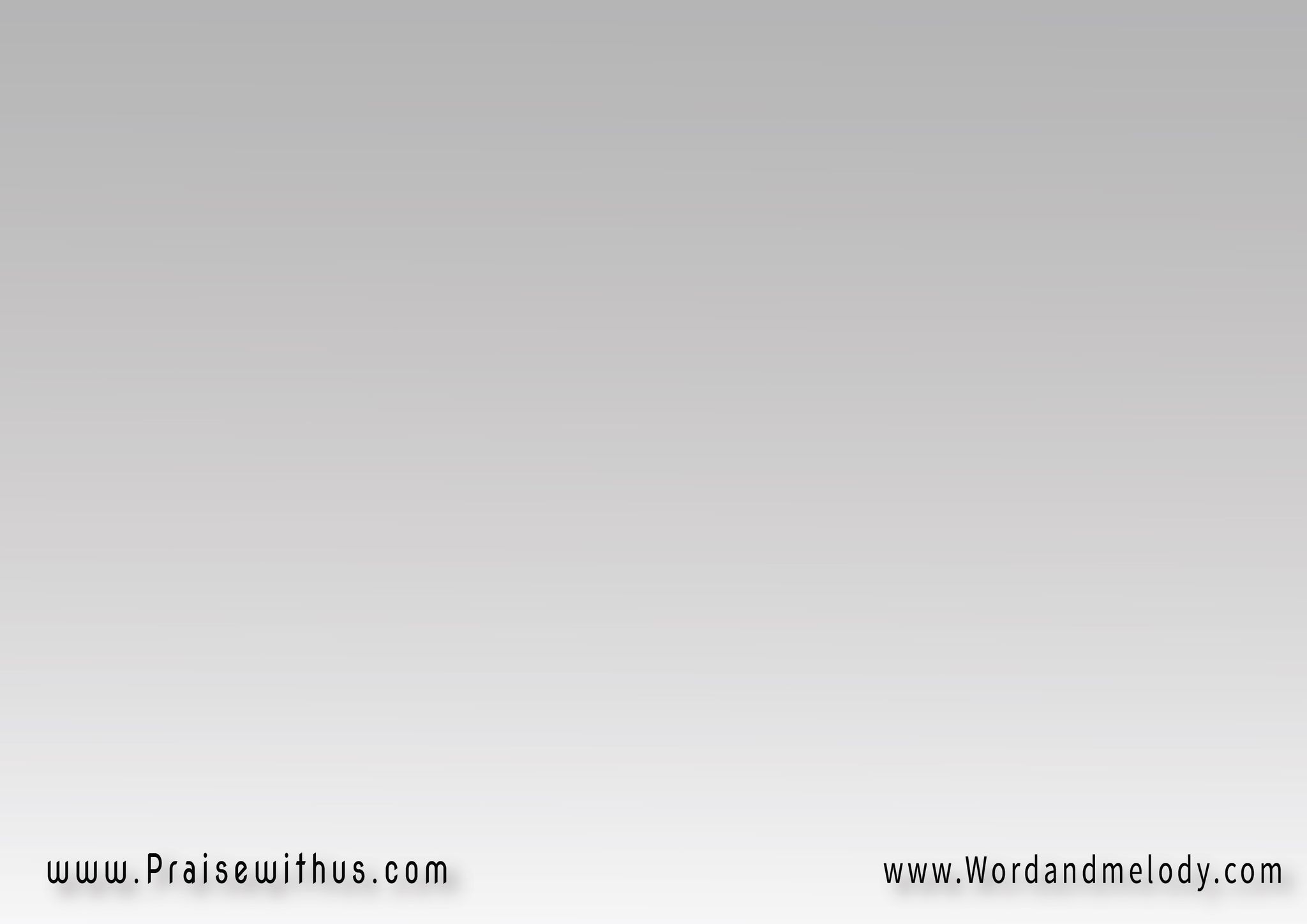 1- 
ان كنت سمعت نداه 
ع الميه مشيت وياهليه تتلفت حواليك 
عينك خليها عليه
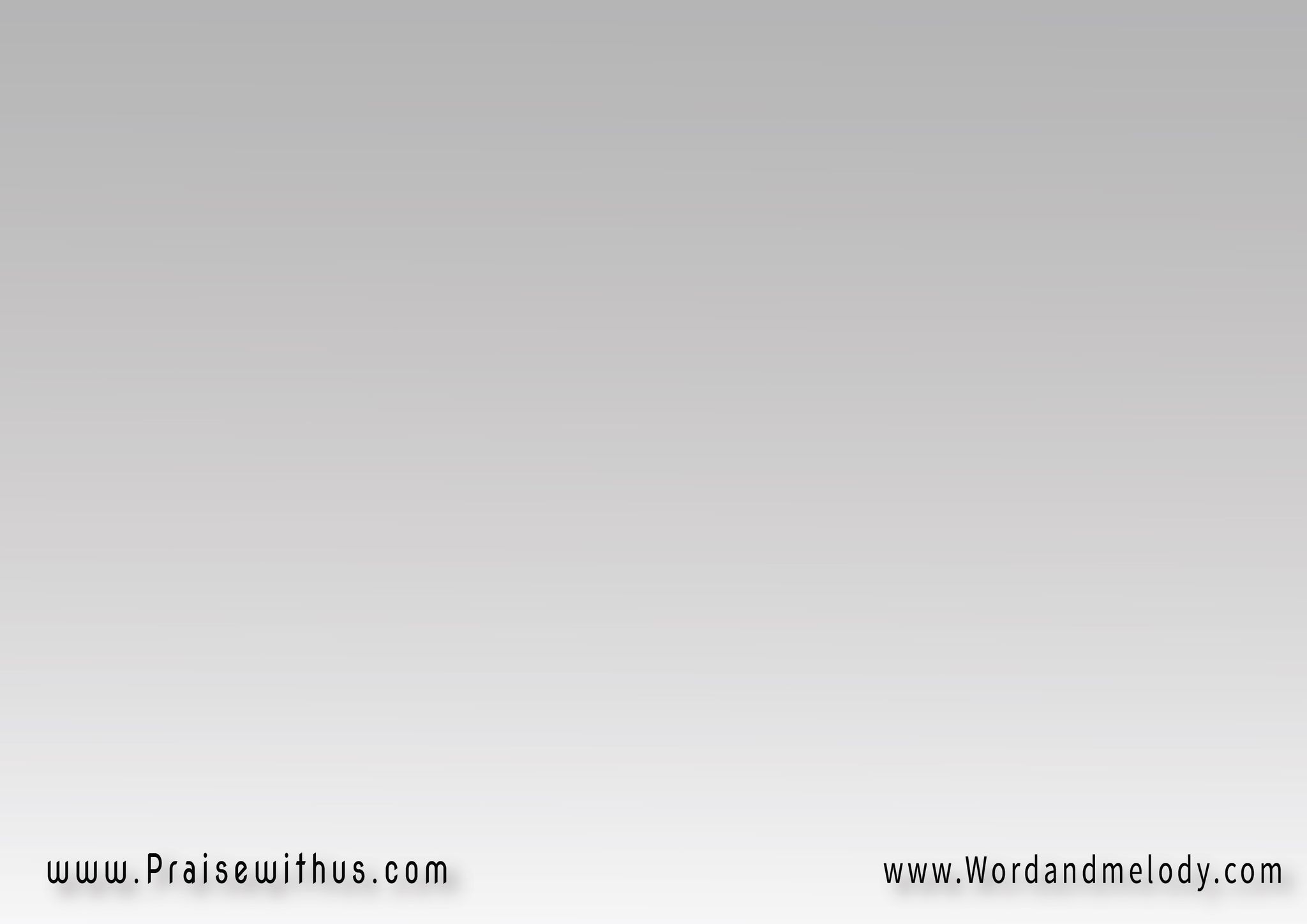 القرار :
 ثبت انظارك فيه 
وحمولك ارمي عليهوفي وادي ظل الموت 
ارفع عينك تلاقيه
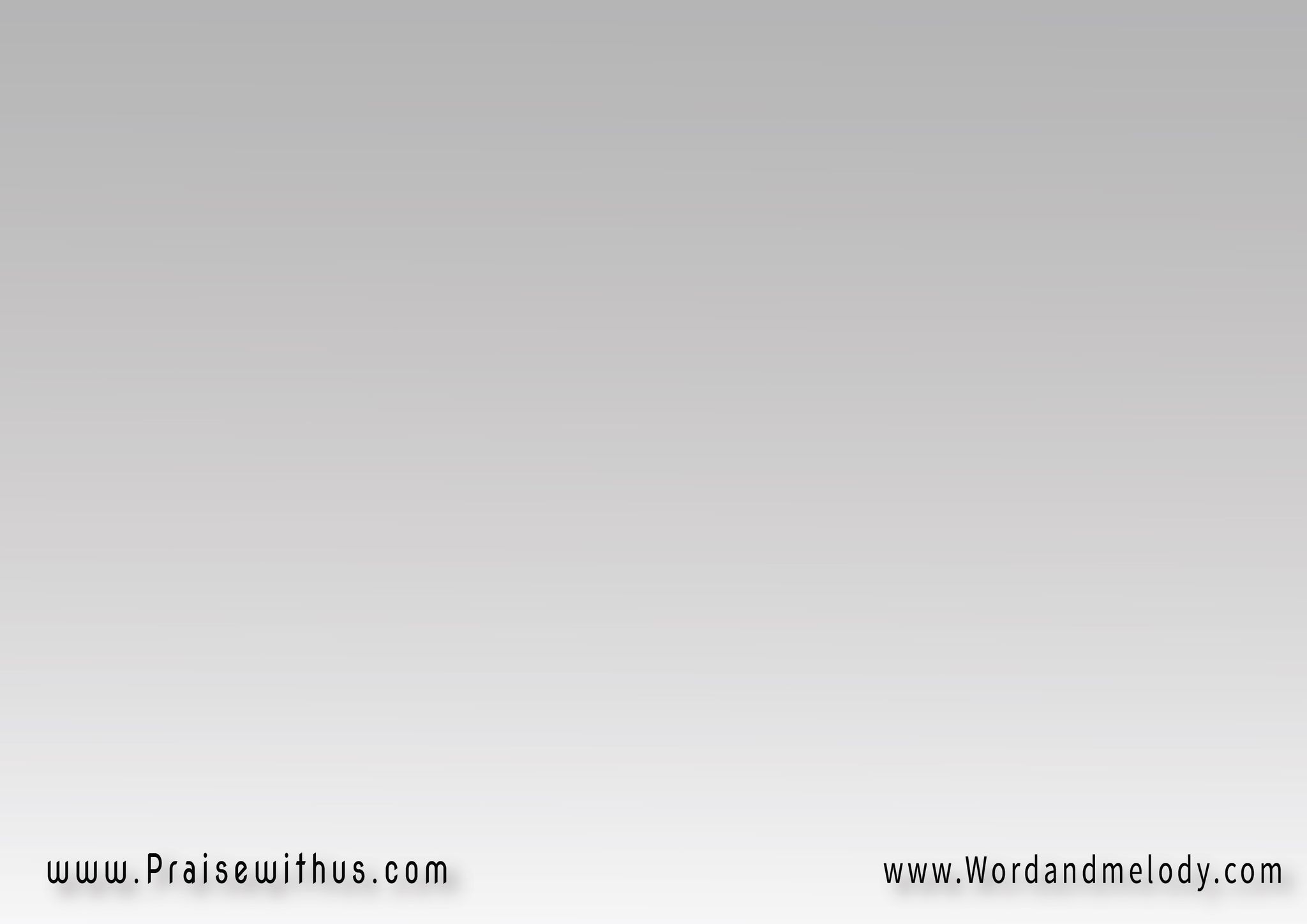 2- 
ان شفت بعينك نار 
صدق يطفيها الباراو جواها يمشيك 
زي الفتيان حواليه
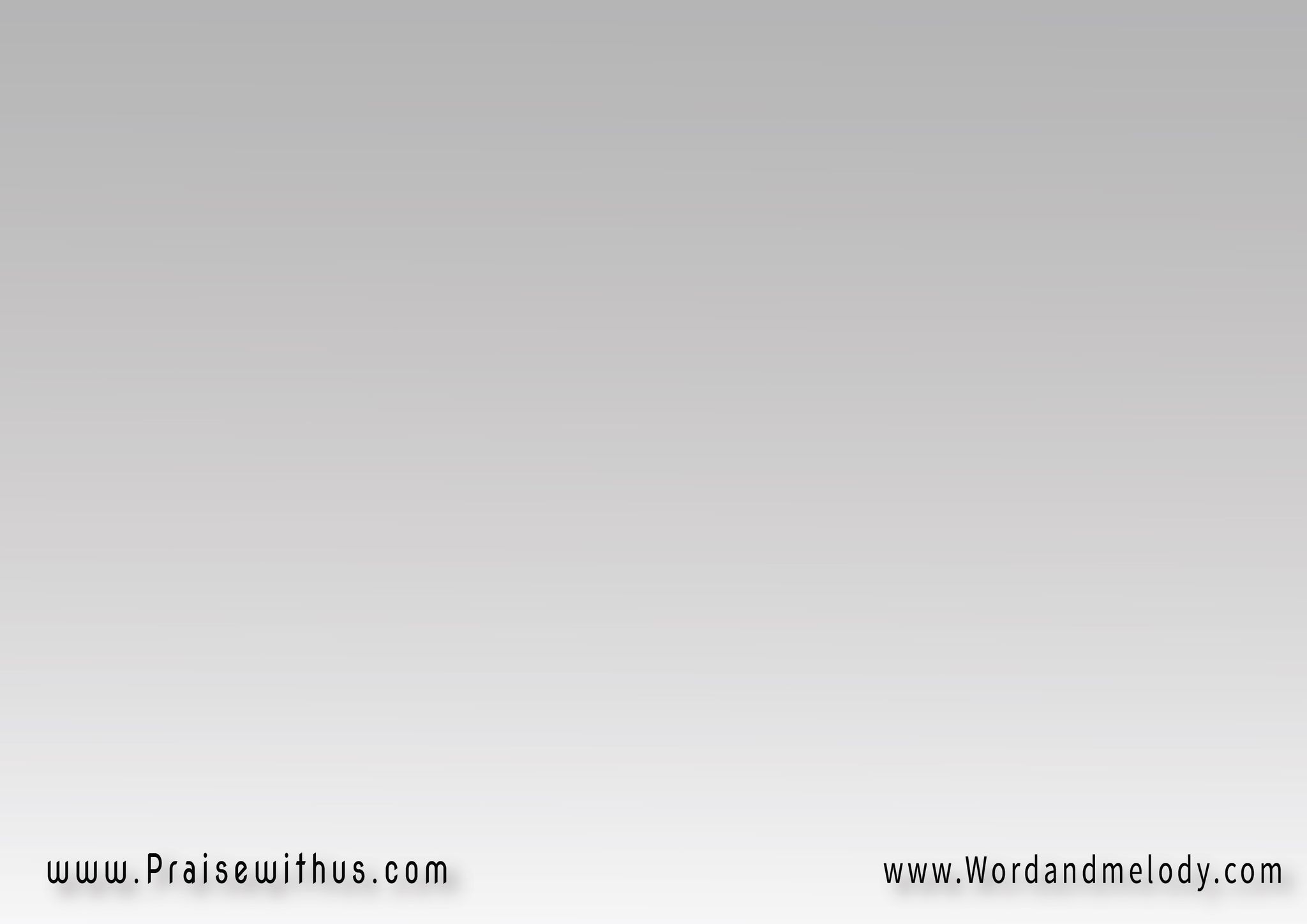 القرار :
 ثبت انظارك فيه 
وحمولك ارمي عليهوفي وادي ظل الموت 
ارفع عينك تلاقيه
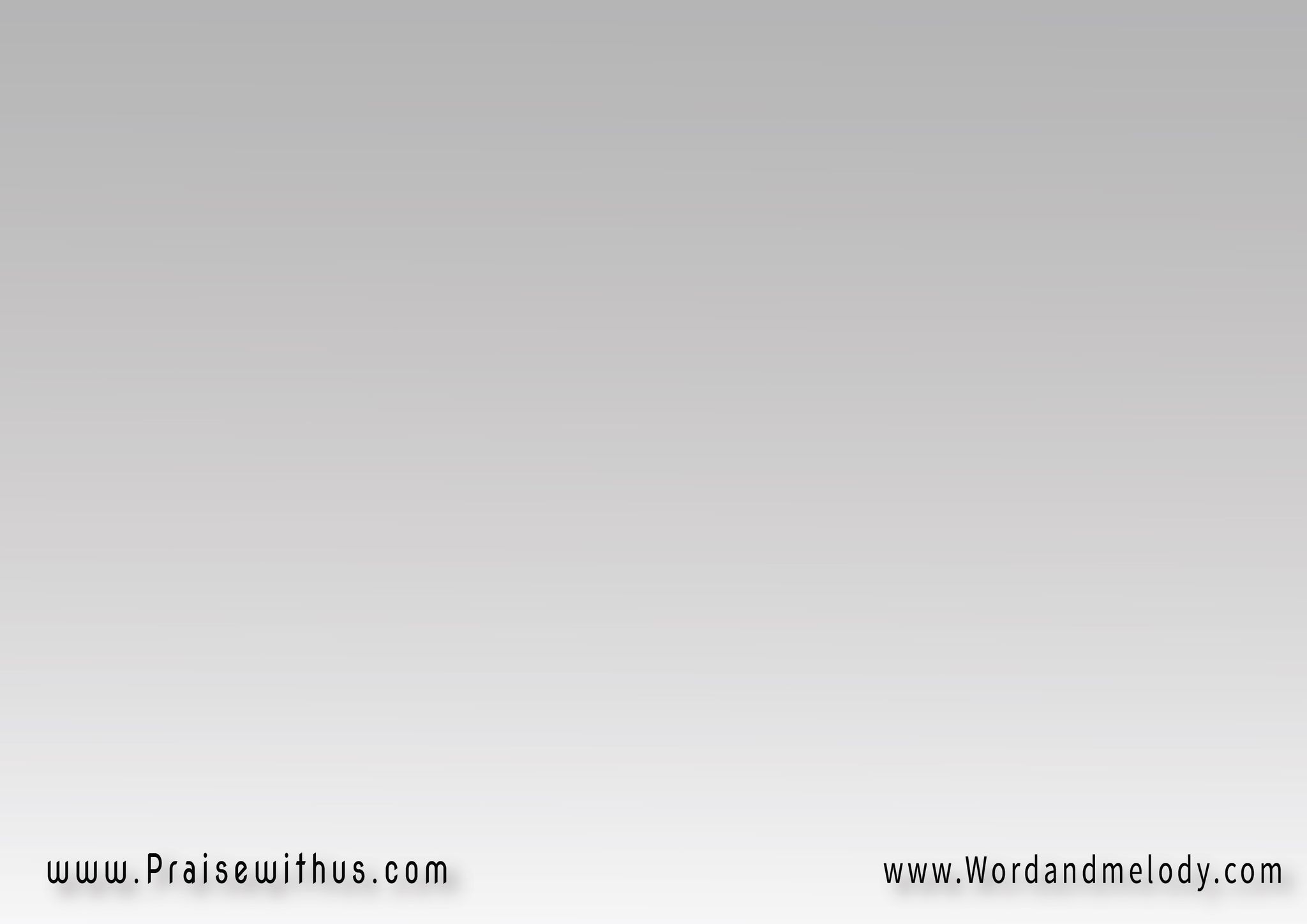 3- 
ان كنت في وقت اليم 
حواليك الشر عظيمايمانك باللي فاديك 
غالب لو تثبت فيه
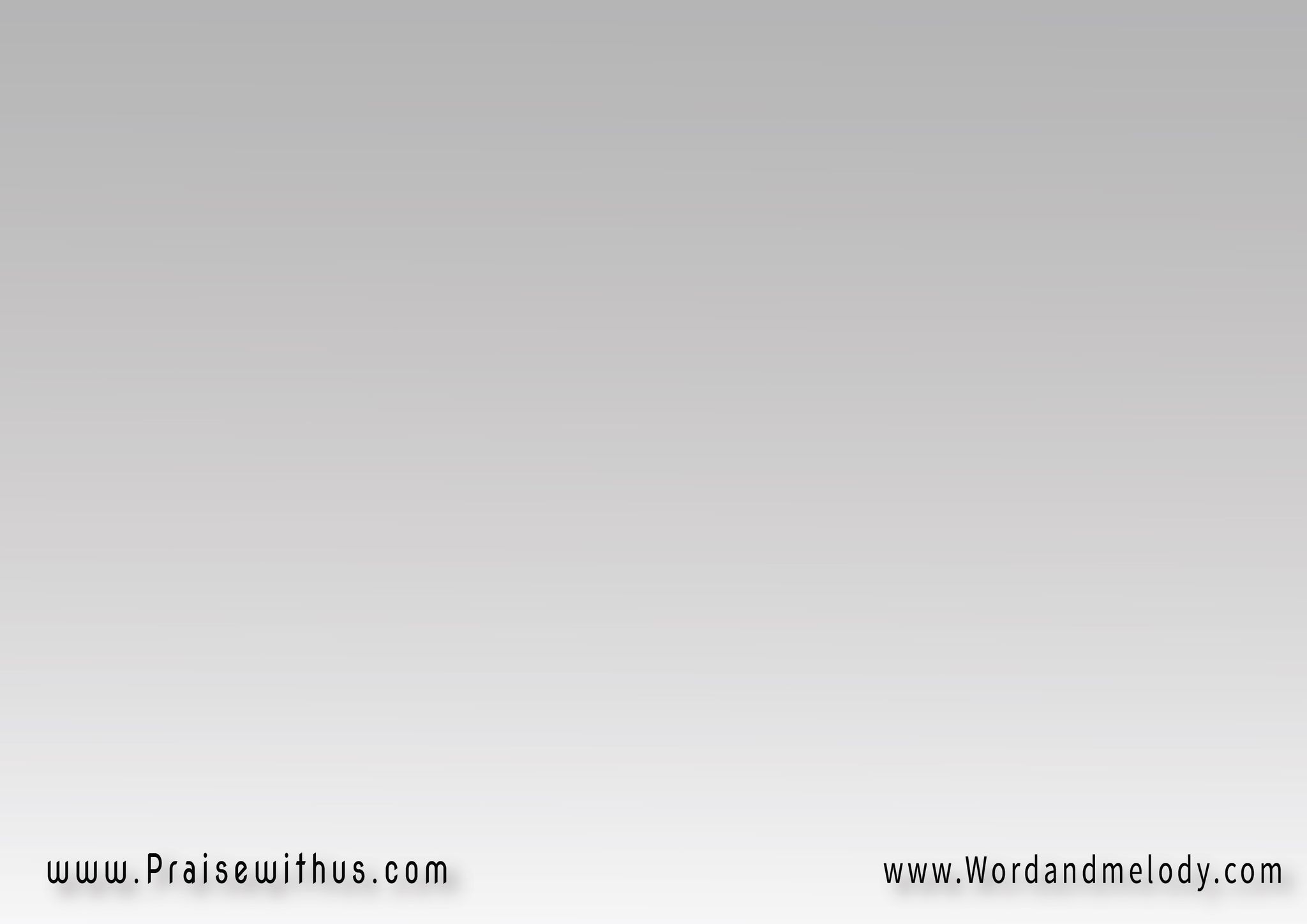 القرار :
 ثبت انظارك فيه 
وحمولك ارمي عليهوفي وادي ظل الموت 
ارفع عينك تلاقيه
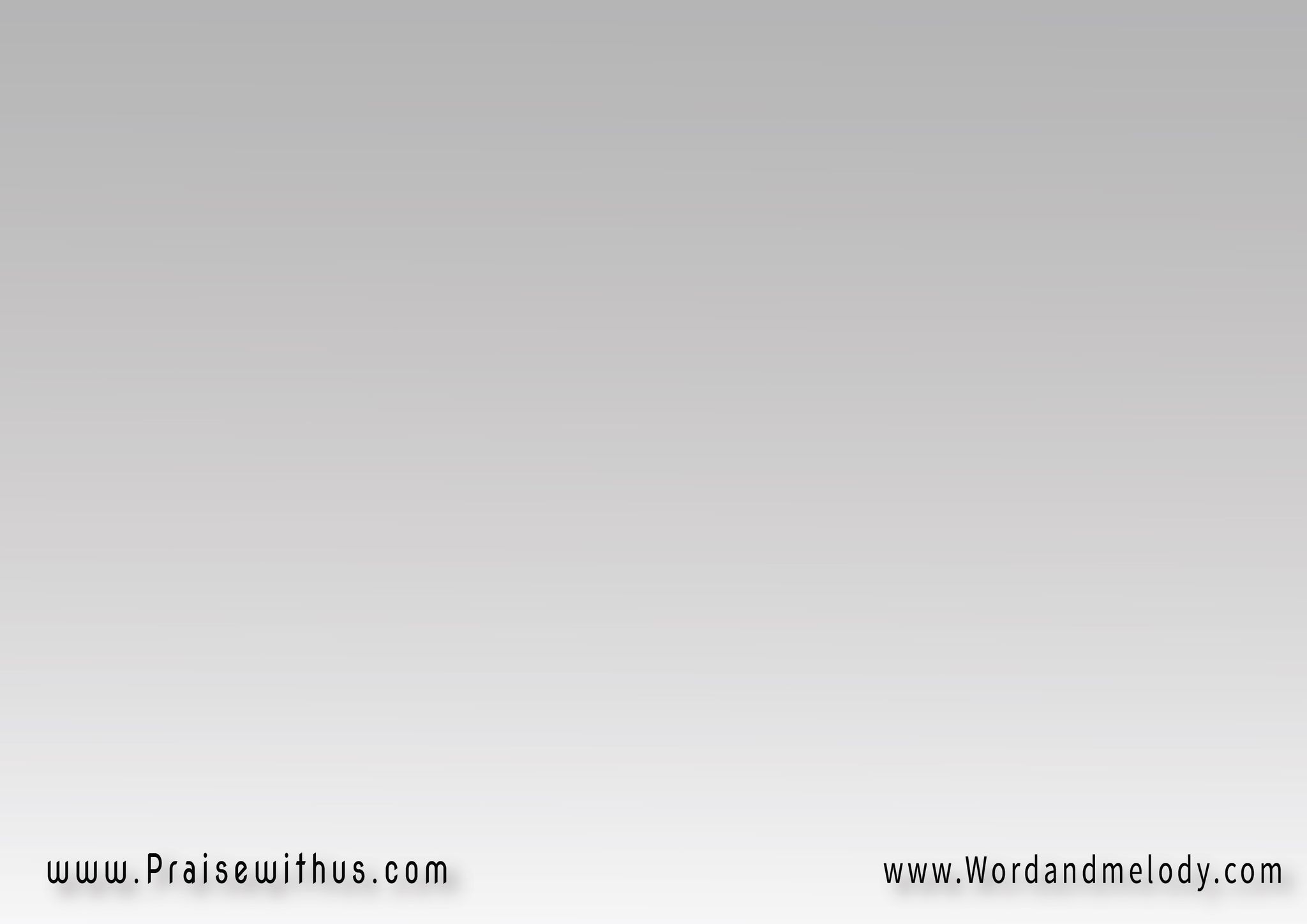 4- 
انت كنت في شدة وضيق 
وان فاتك اعز صديقفي واحد اسمه يسوع 
ماسك ايدك بايده
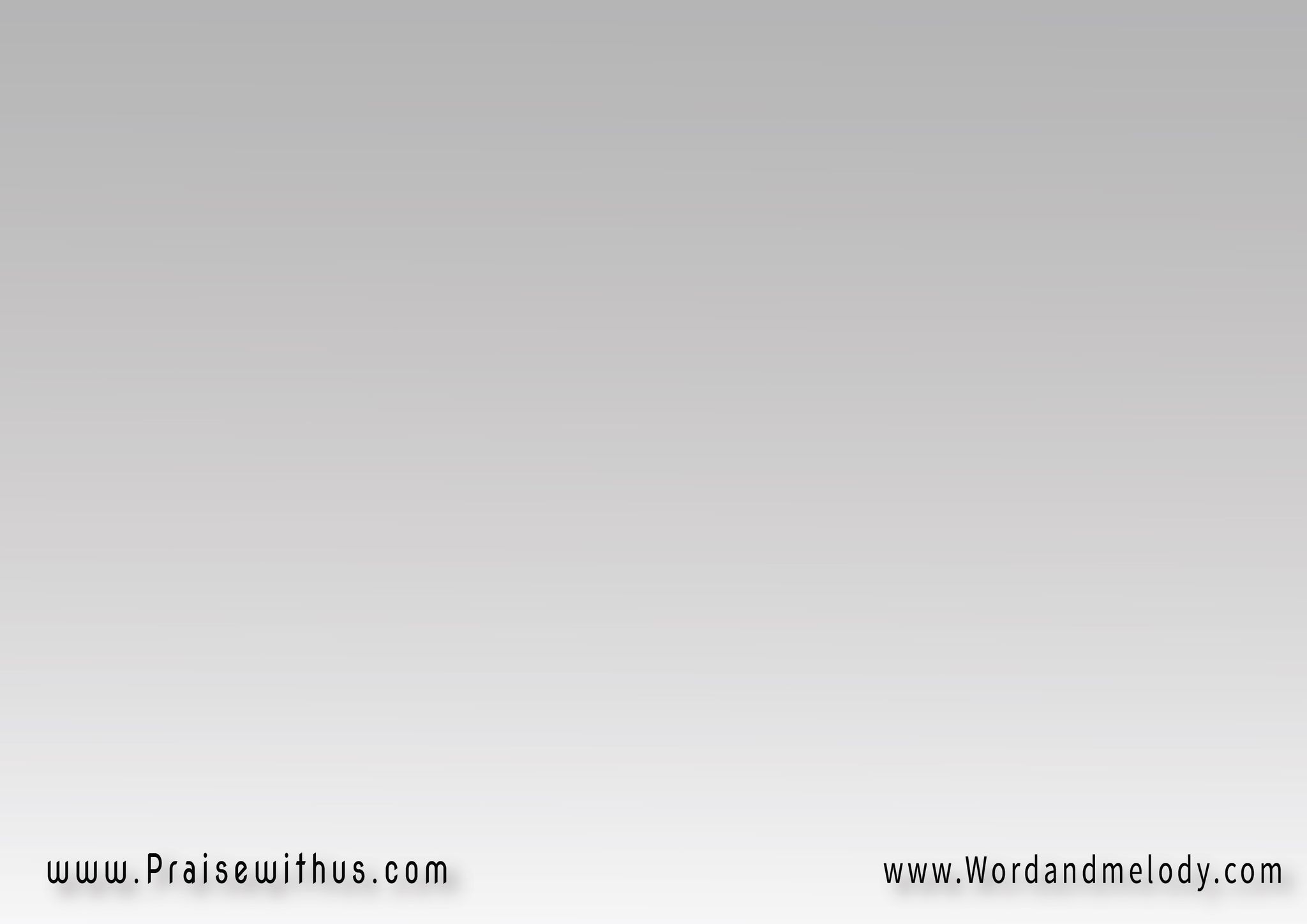 القرار :
 ثبت انظارك فيه 
وحمولك ارمي عليهوفي وادي ظل الموت 
ارفع عينك تلاقيه
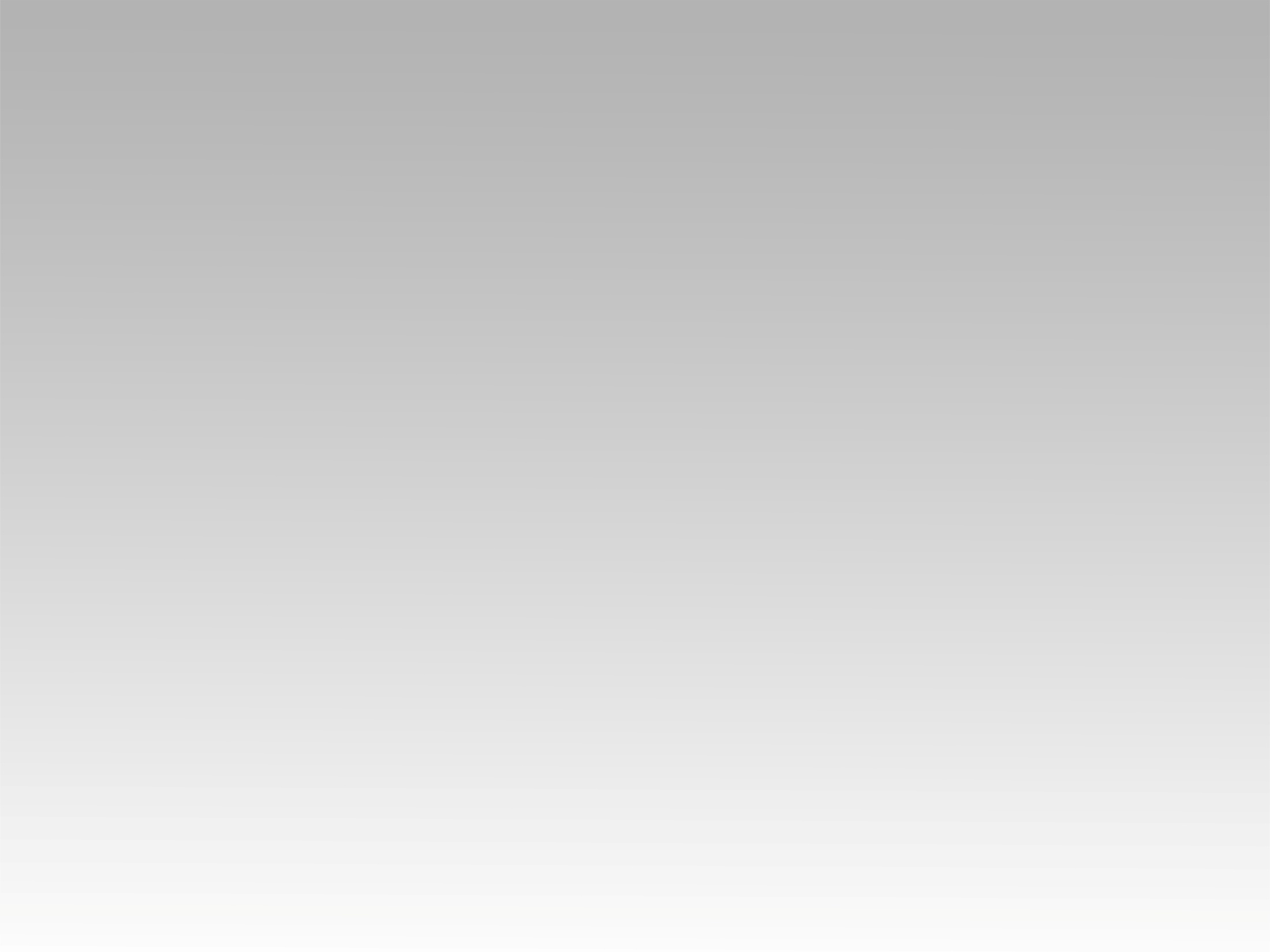 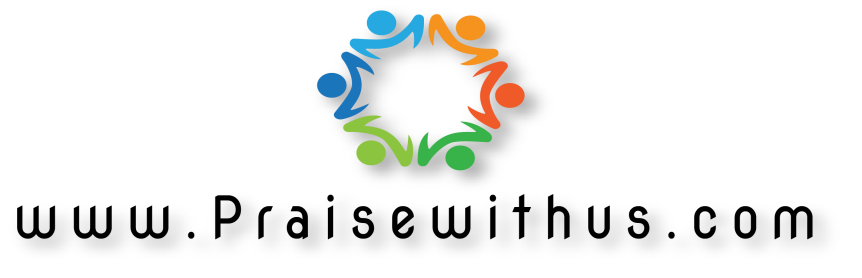